SỐ HỌC 6CHƯƠNG 2: TÍNH CHIA HẾT TRONG TẬP HỢP CÁC SỐ TỰ NHIÊN
Bài 11:
 
ƯỚC CHUNG. ƯỚC CHUNG LỚN NHẤT
BÀI 12: ƯỚC CHUNG. ƯỚC CHUNG LỚN NHẤT
SGK Trang 36
1. Ước chung
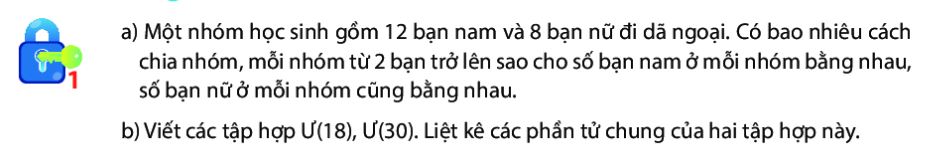 HĐ1: a)
Có 2 cách:
Cách 1: Chia 2 nhóm
Xét xem 12 và 8 cùng chia hết cho số nào?
Cách 2: Chia 4 nhóm
b) Ư(18) = {1 ; 2 ; 3 ; 6 ; 9 ; 18}
Ư(30) = {1 ; 2 ; 3 ; 5 ; 6 ; 10 ; 15 ; 30}
Các phần tử chung của 2 tập hợp trên là 1 ; 2 ; 3 ; 6
BÀI 12: ƯỚC CHUNG. ƯỚC CHUNG LỚN NHẤT
SGK Trang 36
1. Ước chung
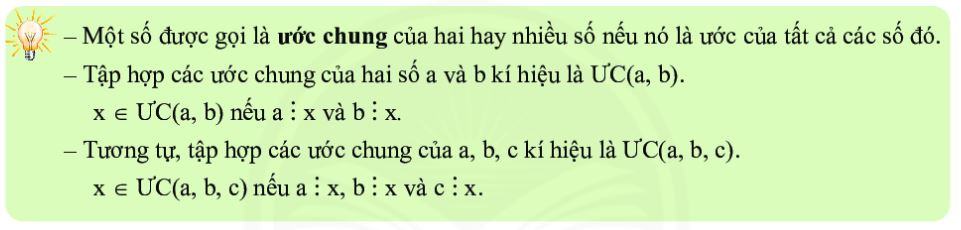 Ví dụ 1: Ta có: Ư(12) =
{1 ; 2 ; 3 ; 4 ; 6 ; 12}
{1 ; 2 ; 4 ; 8 }
Ư(8) =
Các số 1 ; 2 ; 4 vừa là ước của 12, vừa là ước của 8. 
Ta nói chúng là các ước chung của 12 và 8
ƯC(12, 8) = {1 ; 2 ; 4}
BÀI 12: ƯỚC CHUNG. ƯỚC CHUNG LỚN NHẤT
SGK Trang 36
1. Ước chung
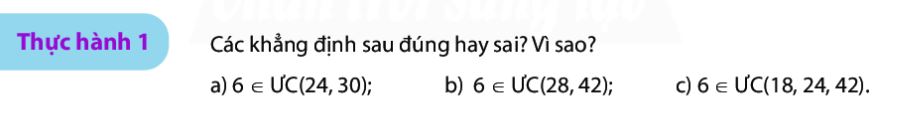 Đúng
Sai
Đúng
Vì 24 ⁝ 6, 30 ⁝ 6
Vì 28 ⁝ 6
Vì 18 ⁝ 6, 24 ⁝ 6, 42 ⁝ 6
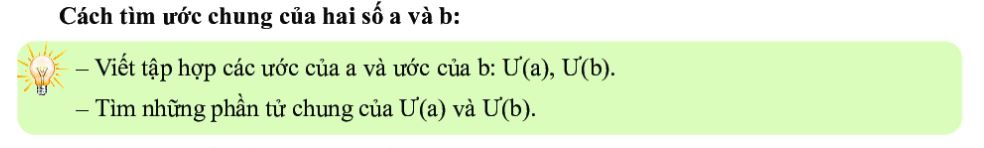 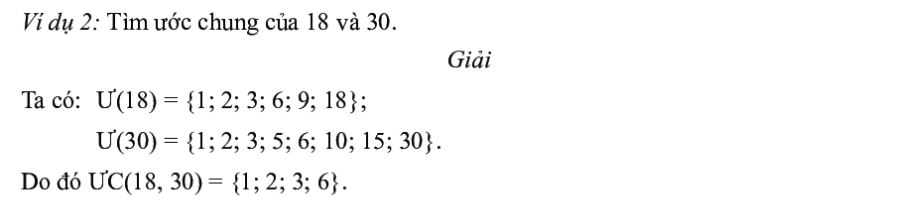 BÀI 12: ƯỚC CHUNG. ƯỚC CHUNG LỚN NHẤT
SGK Trang 37
1. Ước chung
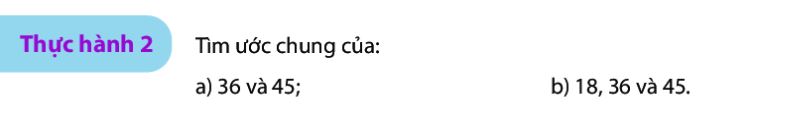 Thực hành 2:
{1 ; 2 ; 3 ; 4 ; 6 ; 9 ; 12;18; 36}
a) Ta có: Ư(36) =
{1 ; 3 ; 5 ; 9 ; 15 ; 45}
Ư(45) =
Do đó: ƯC(36, 45) = {1 ; 3 ; 9}
{1 ; 2 ; 3 ; 6 ; 9 ; 18}
b) Ta có: Ư(18) =
Do đó: ƯC(18; 36, 45) = {1 ; 3 ; 9}
BÀI 12: ƯỚC CHUNG. ƯỚC CHUNG LỚN NHẤT
SGK Trang 37
2. Ước chung lớn nhất
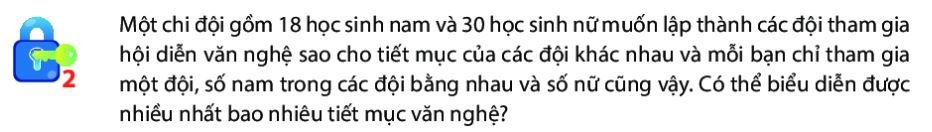 HĐ2:
Số nam và số nữ trong các đội bằng nhau
Do đó số đội cần chia là ước chung của 18 và 30
Ta có ƯC(18, 30) = {1 ; 2 ; 3 ; 6}
Để có thể biểu diễn được số tiết mục nhiều nhất thì số đội phải nhiều nhất, là 6 tiết mục
Số 6 là số lớn nhất trong tập hợp ƯC(18, 30), ta gọi là Ước chung lớn nhất của 18 và 30
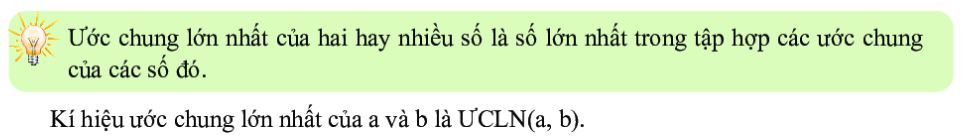 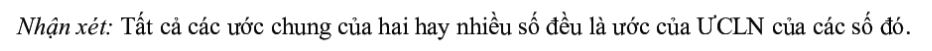 BÀI 12: ƯỚC CHUNG. ƯỚC CHUNG LỚN NHẤT
SGK Trang 37
2. Ước chung lớn nhất
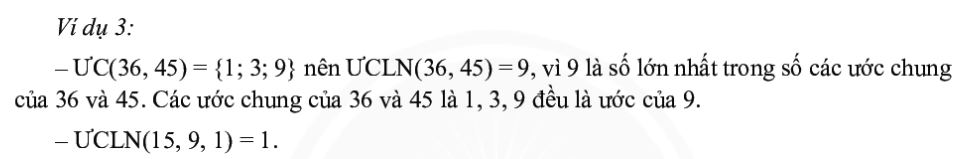 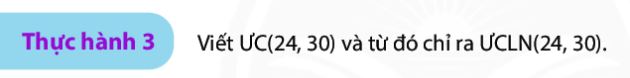 Thực hành 3:
{1 ; 2 ; 3 ; 4 ; 6 ; 8 ; 12 ; 24}
Ta có: Ư(24) =
{1 ; 2 ; 3 ; 5 ; 6 ; 10 ; 15 ; 30}
Ư(30) =
ƯC(24, 30) = {1 ; 2 ; 3 ; 6}
Do đó ƯCLN(24, 30) = 6
BÀI 12: ƯỚC CHUNG. ƯỚC CHUNG LỚN NHẤT
SGK Trang 37
2. Ước chung lớn nhất
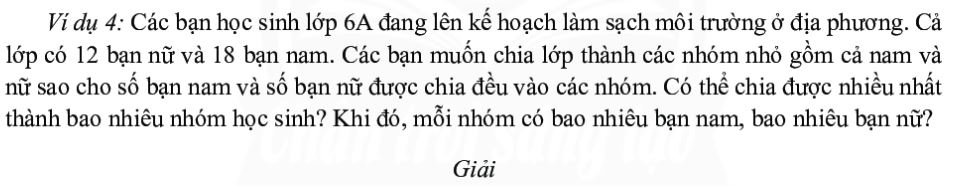 - Số nhóm cần tìm phải là ước của 12 và 18
- Số nhóm cần tìm phải là nhiều nhất có thể
Vì vậy số nhóm cần tìm là ƯCLN của 12 và 18
Ta có ƯCLN (12, 18) = 6
Vậy có thể chia được nhiều nhất là 6 nhóm
Mỗi nhóm có số nam là:
18 : 6 = 3 (bạn)
Số nữ là:
12 : 6 = 2 (bạn)
BÀI 12: ƯỚC CHUNG. ƯỚC CHUNG LỚN NHẤT
SGK Trang 38
3. Tìm ước chung lớn nhất bằng cách phân tích ra thừa số nguyên tố
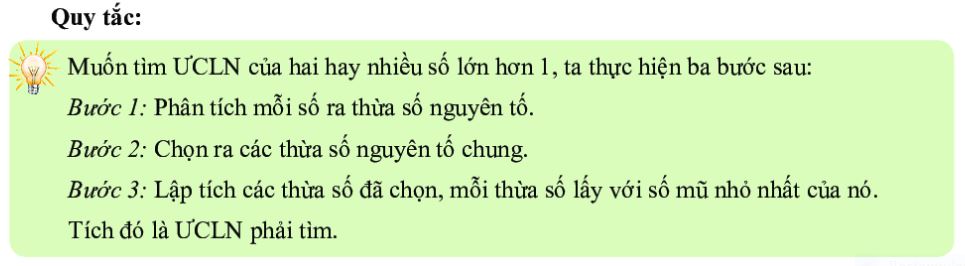 Ví dụ 5: Tìm ƯCLN của 18 và 30
Bước 1:
30 = 2 . 3 . 5
Bước 2:
Các thừa số nguyên tố chung là 2 và 3
Bước 3:
2 . 3 = 6
Vậy ƯCLN(18, 30) = 6
BÀI 12: ƯỚC CHUNG. ƯỚC CHUNG LỚN NHẤT
SGK Trang 37
3. Tìm ước chung lớn nhất bằng cách phân tích ra thừa số nguyên tố
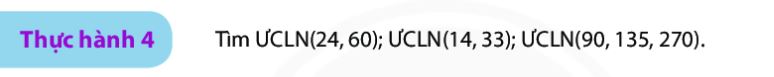 Thực hành 4:
14 = 2 . 7
33 = 3 . 11
ƯCLN (24, 60)
ƯCLN (14, 33) = 1
ƯCLN (90, 135, 270) =
= 45
= 12
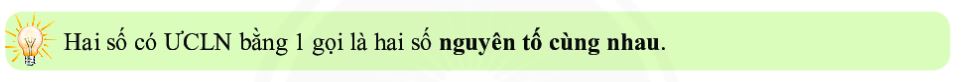 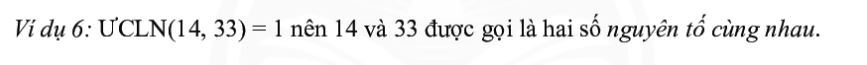 BÀI 12: ƯỚC CHUNG. ƯỚC CHUNG LỚN NHẤT
SGK Trang 38
4. Ứng dụng trong rút gọn phân số
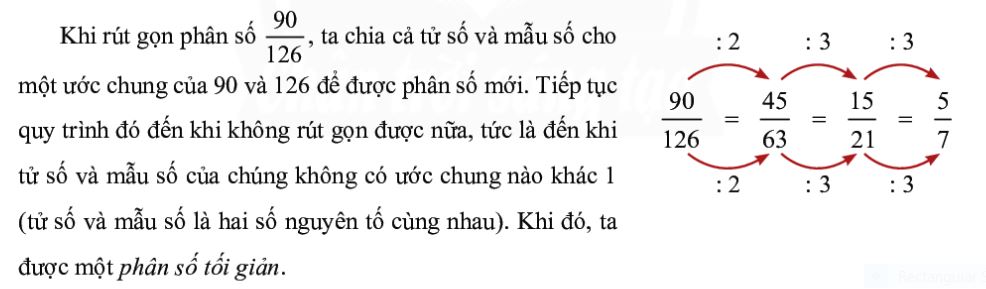 Ta có thể rút gọn thành phân số tối giản bằng cách chia cả tử và mẫu cho ƯCLN của hai số đó
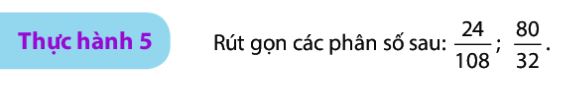 :16
:12
Thực hành 5:
ƯCLN (80, 32) = 16, nên
ƯCLN (24, 108) = 12, nên
:16
:12
BÀI 12: ƯỚC CHUNG. ƯỚC CHUNG LỚN NHẤT
SGK Trang 38
BÀI TẬP
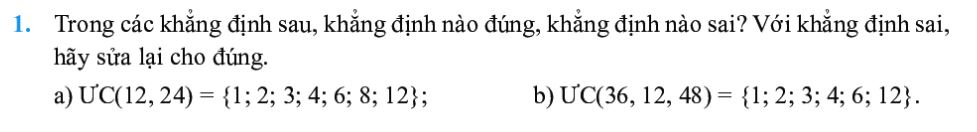 Bài 1:
Ư(12) =
{1 ; 2 ; 3 ; 4 ; 6 ; 12}
a) Sai
{1 ; 2 ; 3 ; 4 ; 6 ; 8 ; 12 ; 24}
Ư(24) =
ƯC(12, 24) = {1 ; 2 ; 3 ; 4 ; 6 ; 12}
b) Đúng
{1 ; 2 ; 3 ; 4 ; 6 ; 9 ; 12 ; 18 ; 36}
Ư(36) =
Ư(12) = {1 ; 2 ; 3 ; 4 ; 6 ; 12}
{1 ; 2 ; 3 ; 4 ; 6 ; 8 ; 12 ; 16 ; 24 ; 48}
Ư(48) =
ƯC(36, 12, 48) = {1 ; 2 ; 3 ; 4 ; 6 ; 12}
BÀI 12: ƯỚC CHUNG. ƯỚC CHUNG LỚN NHẤT
SGK Trang 39
BÀI TẬP
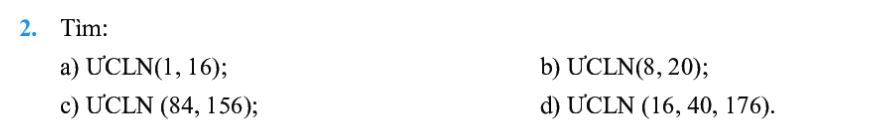 Bài 2:
a) ƯCLN(1, 16) = 1
c)
ƯCLN(84, 156) =
= 12
HS tự làm câu b và câu d
BÀI 12: ƯỚC CHUNG. ƯỚC CHUNG LỚN NHẤT
SGK Trang 39
BÀI TẬP
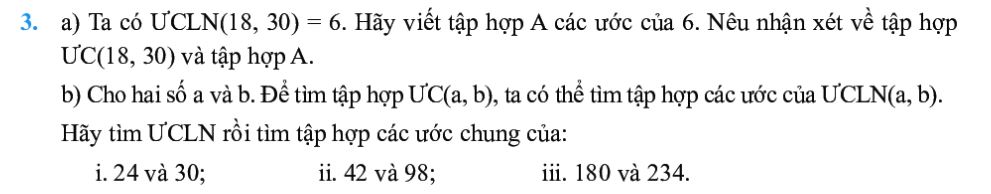 Bài 3:
a) A = {1 ; 2 ; 3 ; 6}
ƯC(18, 30) = {1 ; 2 ; 3 ; 6}
ƯC(18, 30) = A
b) i.
b) ii. và iii. HS làm tương tự
ƯCLN(24, 30) =       = 6
{1 ; 2 ; 3 ; 6}
ƯC(24, 30) = Ư(6) =
BÀI 12: ƯỚC CHUNG. ƯỚC CHUNG LỚN NHẤT
SGK Trang 39
BÀI TẬP
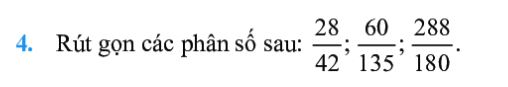 Bài 4:
Rút gọn phân số
Hai trường hợp còn lại HS làm tương tự
ƯCLN (60, 135) = 3 . 5 = 15
:15
Do đó
:15
BÀI 12: ƯỚC CHUNG. ƯỚC CHUNG LỚN NHẤT
SGK Trang 39
BÀI TẬP
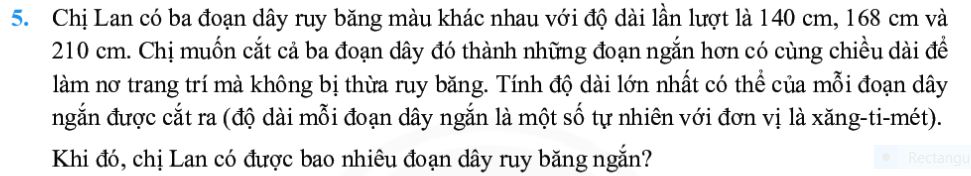 Là ước chung của 140, 168, 210
Bài 5:
Độ dài của mỗi đoạn dây được cắt ra
Lớn nhất có thể
Do đó độ dài cần tìm là ƯCLN(140, 168, 210)
210 = 2 . 3 . 5 . 7
ƯCLN(140, 168, 210) = 2 . 7 = 14
Vậy độ dài lớn nhất có thể của mỗi đoạn dây ngắn được cắt ra là 14 cm
Khi đó số đoạn dây có được là: (140 : 14) + (168 : 14) + (210 : 14) = 10 + 12 + 15 = 37 (đoạn)